5
O‘zbek tili
sinf
Mavzu:Oila a’zolarining ish kuni
 (Shaxs otlari. Kasb-hunar otlarining qo‘llanishi)
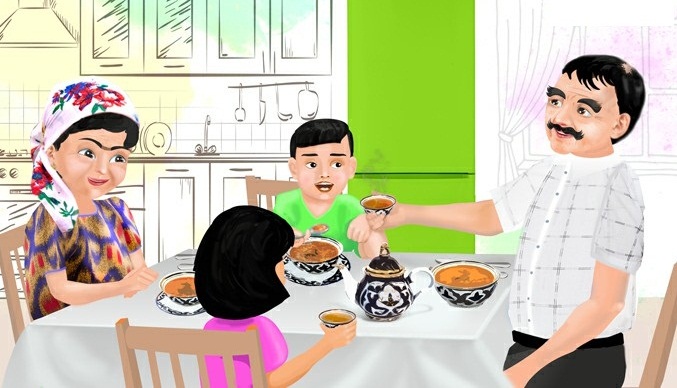 MUSTAQIL BAJARISH UCHUN TOPSHIRIQLAR:
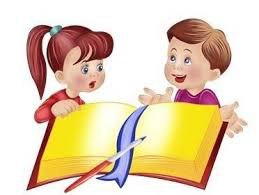 1.Vatanga bo‘lgan muhabbatingiz haqida “Esse” yozing.
   2. Sevimli o‘zbek shoir va shoiralaridan kimlarning Vatan haqidagi she’rlarini bilasiz?
   3.Zafar Diyorning “Yashna, Vatan”  she’rini yod olish.
VATANGA  MUHABBAT
Ona Vatan! Nima uchun Vatanni ona so‘zi bilan yonma-yon  ishlatamiz? Chunki, Vatan ham onamiz singari aziz, mehribon va qadrlidir. Inson dunyoga kelmasdan avval onaning vujudida ulg‘aysa, dunyoga kelganidan keyin ona Vatanda unib o‘sadi. 
     Ona Vatanni sevish, undagi bor narsalarni ardoqlash va sog‘inib yashashlik insoniyat xislatidagi mavjud bo‘lgan nozik his-tuyg‘udir.
Qayerda bo‘lmasin kishi o‘z Vatanini qo‘msayveradi.
     Vatan doimo bizning qalbimizda, yuragimizda.
BAXTLI  OILA
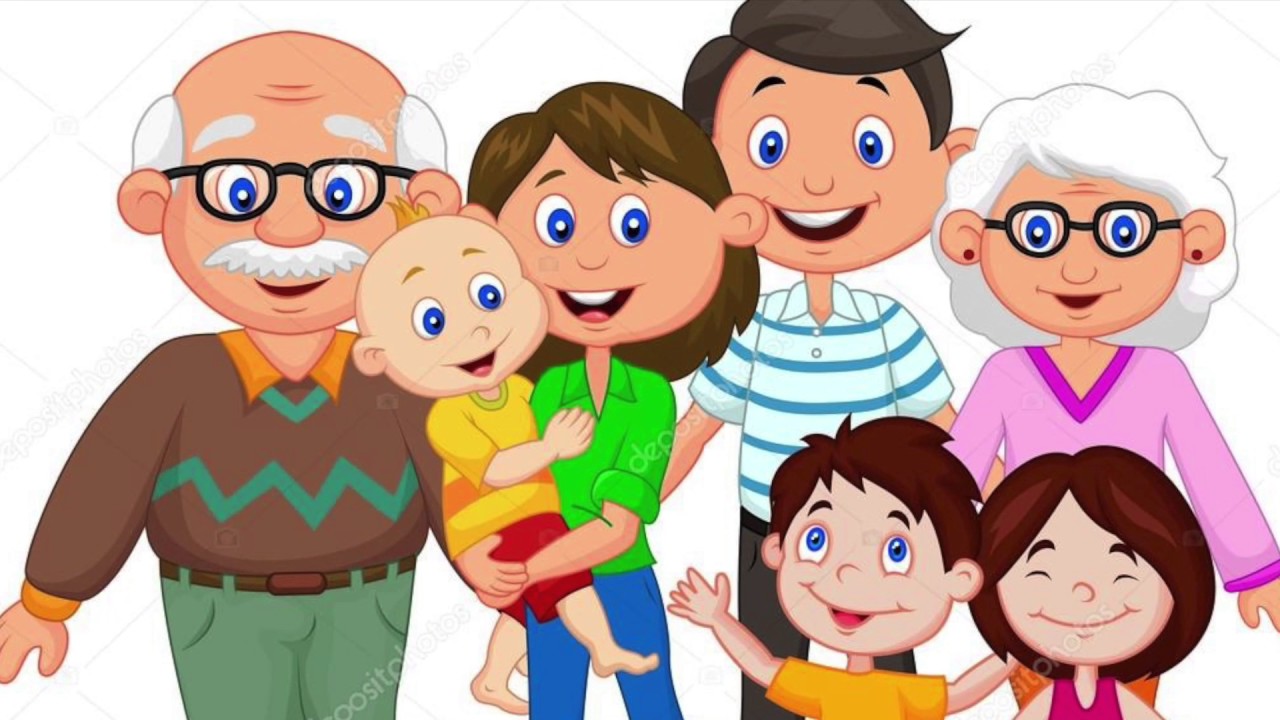 MENING  OILAM  – MENING FAXRIM
Bu mening oilam. Oilamiz juda katta.  Biz oilamizda yetti kishimiz. Bobom, buvim, dadam, oyim, singlim, ukam va men. Bizning oila juda ahil va inoq. Unda har bir oila a’zosining fikri inobatga olinadi. Buvam va buvim o‘zlarining ibratli  o‘gitlari bilan barchamizga doimo nasihat qiladilar. Dadam oilamizda barcha ish va muammolarni aql bilan bartaraf etishga harakat qiladilar. Onam maktabda o‘qituvchi. Onamning berayogan saboqlari bizga ham ibrat maktabi bo‘lmoqda. Men, ukam, singillarim maktabda o‘qiymiz. Maktabda olayotgan bilimlarimiz bizni kelajakda komil inson bo’lib voyaga yetishishimizda yordam beradi. 
       Men o‘z oilamiz bilan juda faxrlanaman.
OILA   DAVRASIDA
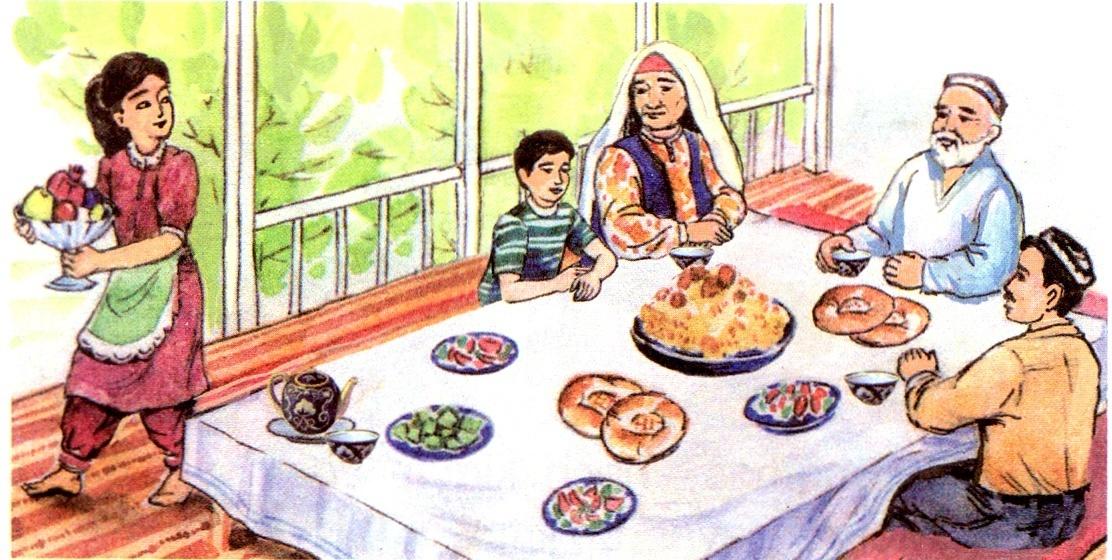 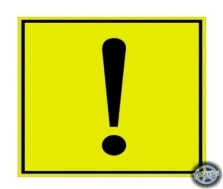 BILIB  OLING
Shaxs otlari insonlarning kasbini bildirib keladi.Ular tub va yasama bo‘ladi.
Yasama shaxs otlari -chi,-kor,-bon,-soz,
-shunos,-paz,-dosh qo‘shimchalari bilan yasaladi.
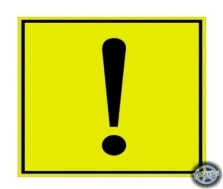 BILIB  OLING
binokor
paxtakor
sholikor
misgar
darvozabon
-kor
Kasb-hunar otlari
zargar
-gar
-bon
bogbon
kimyogar
-chi
saroybon
o‘qituvchi
tarbiyachi
tikuvchi
BILIB  OLING
BILASIZMI ?
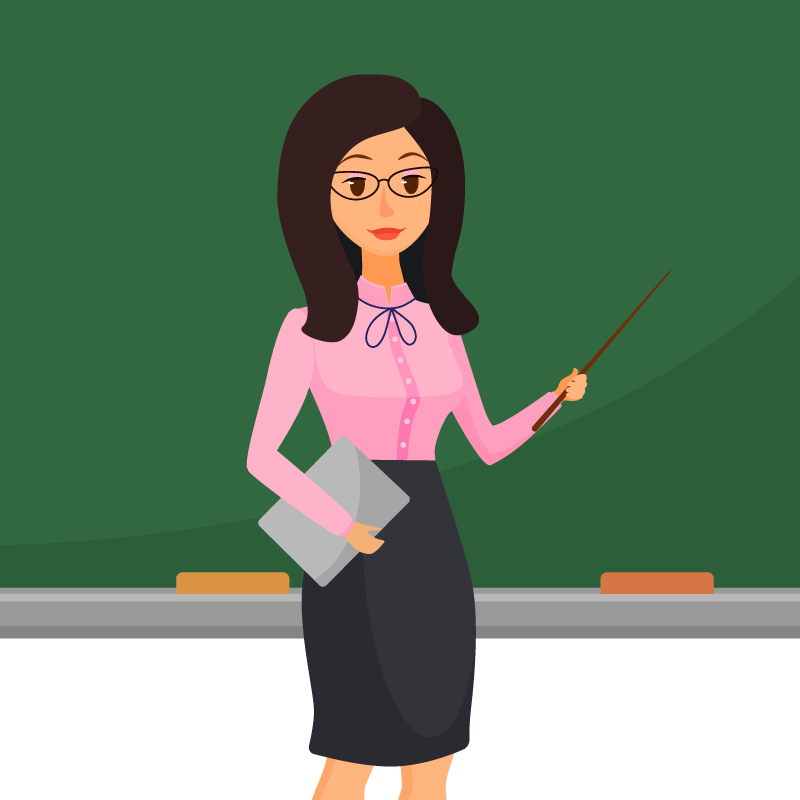 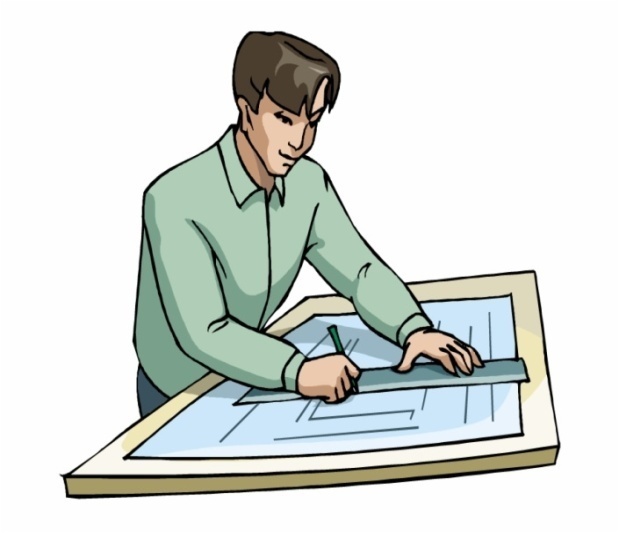 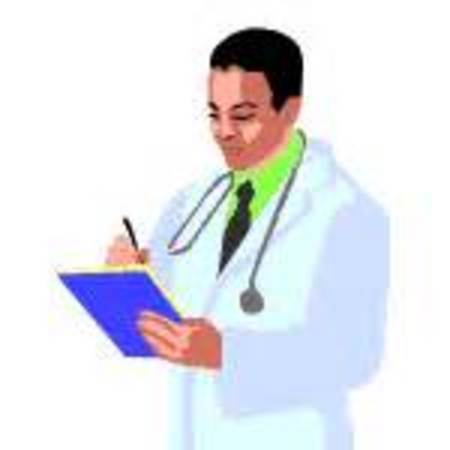 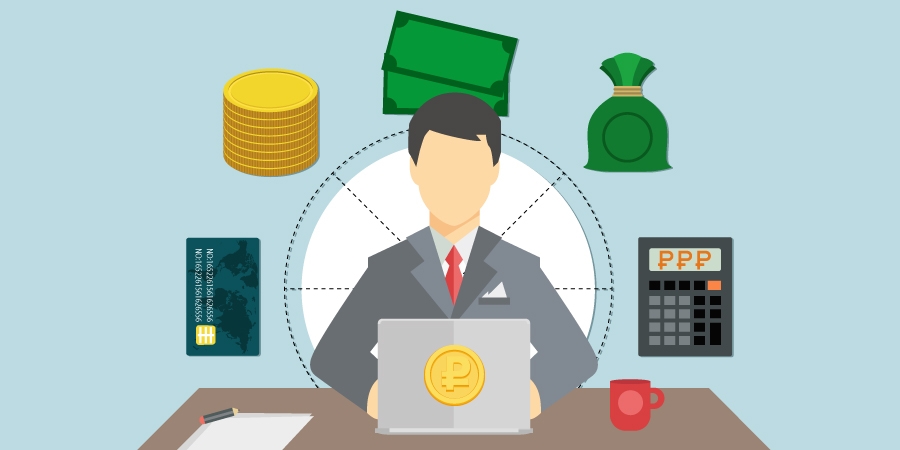 o‘qituvchi
arxitektor
shifokor
bank xodimi
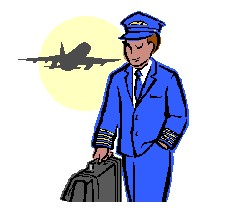 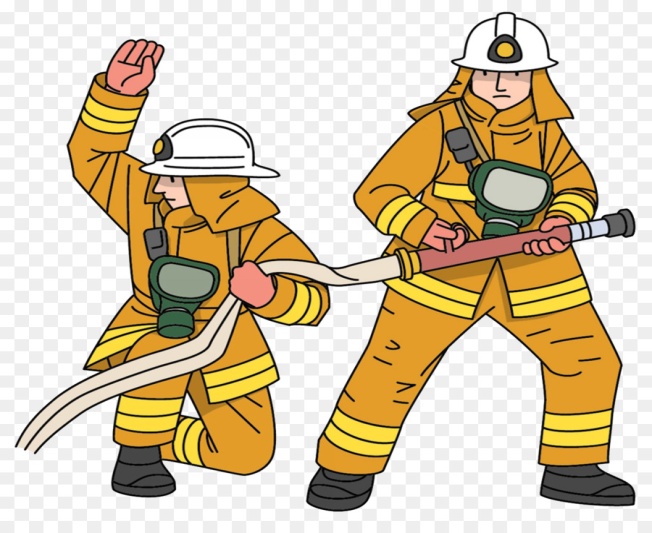 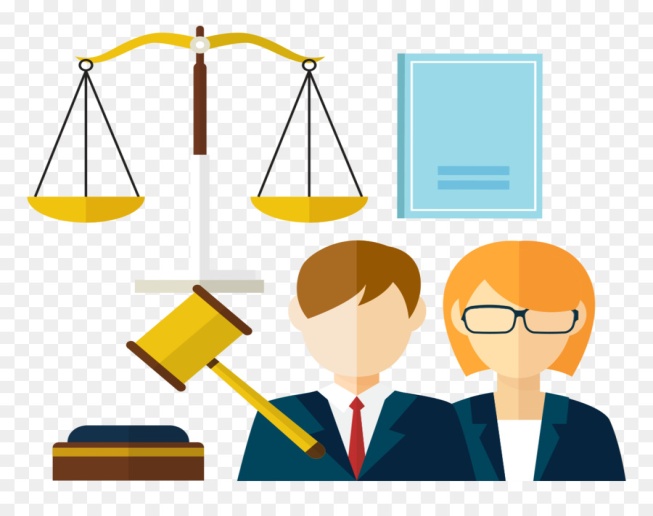 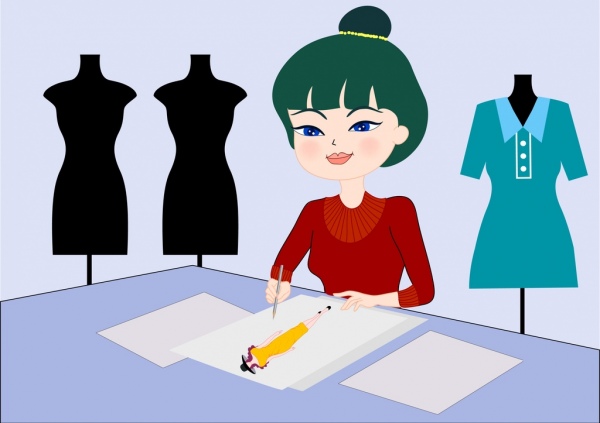 o‘t  o‘chiruvchi
uchuvchi
advokat
dizayner
BILASIZMI ?
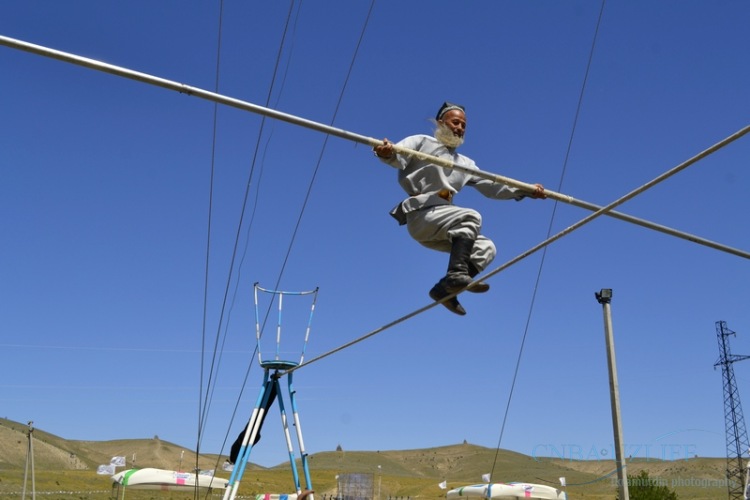 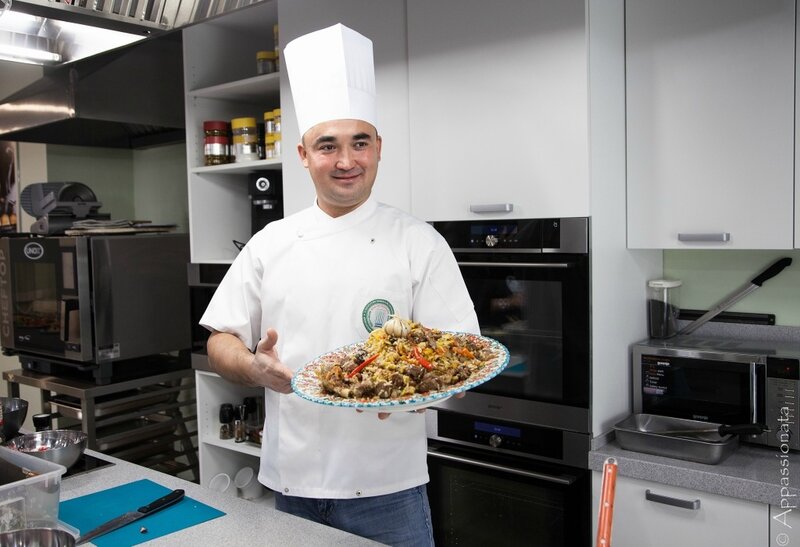 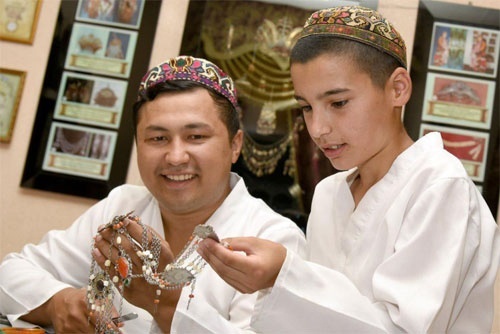 oshpaz
dorboz
zargar
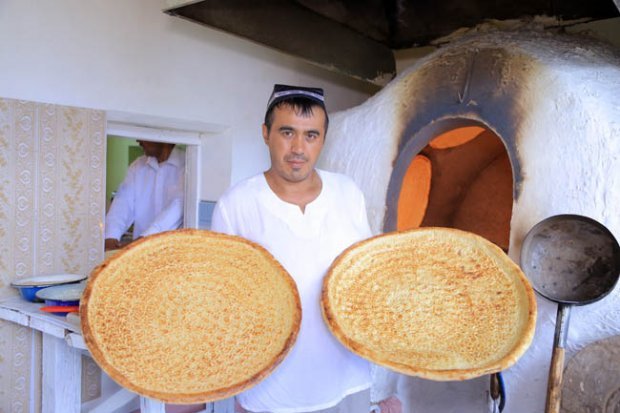 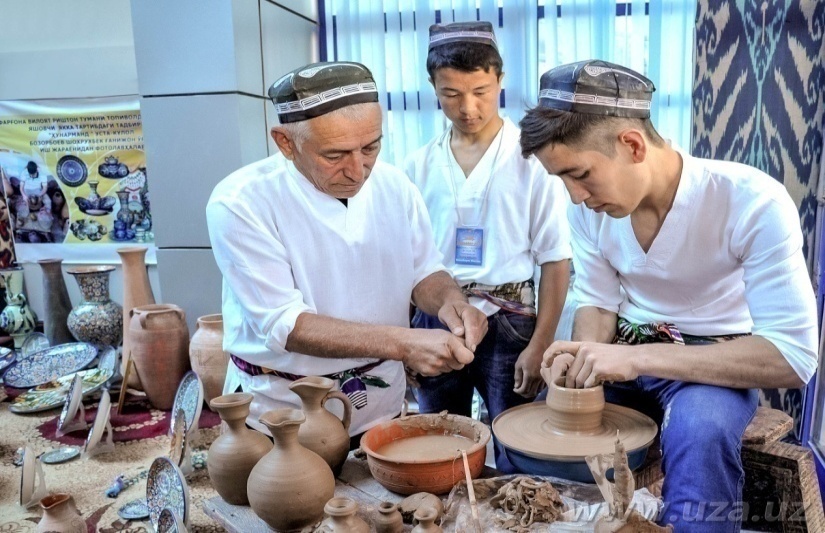 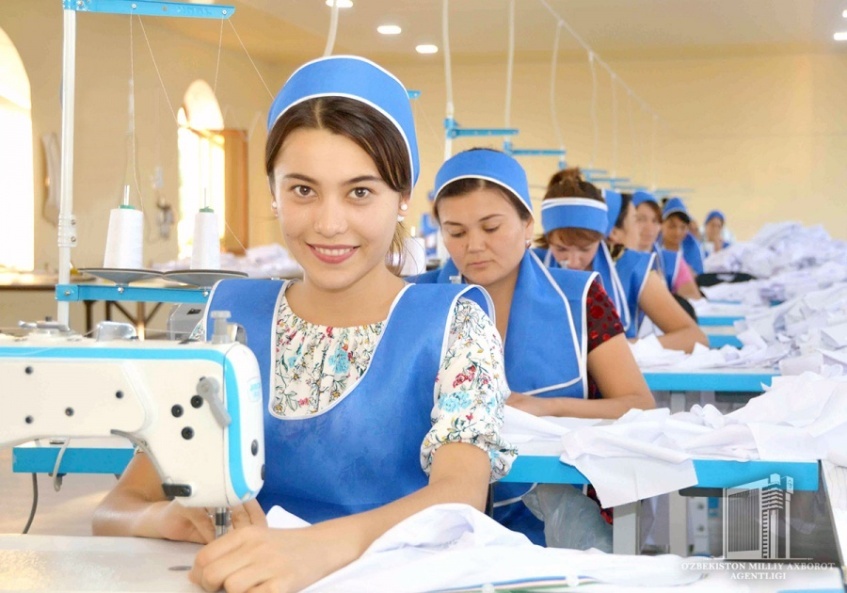 kulol
novvoy
tikuvchi
1-MASHQ
Tub va yasama shaxs otlarini aniqlang. Yasama shaxs otlarini yasovchi qo‘shimchalariga ko‘ra guruhlarga bo‘lib ko‘chiring.
O‘qituvchi,san’atkor, sportchi, hamshira, xonanda, shifokor, aloqachi, soatsoz,dehqon, kimyogar, qo‘shiqchi, shoir, haydovchi, tilshunos, dilamdo‘z, sotuvchi, uchuvchi.
1-MASHQ
Tub va yasama shaxs otlarini aniqlang. Yasama shaxs otlarini yasovchi qo‘shimchalariga ko ‘ra guruhlarga bo‘lib ko ‘chiring.
O‘QING. TINGLANG. SO‘ZLANG.
OILA  A’ZOLARINING  ISH KUNI
      Dadam bilan oyim har kuni ertalab ishga ketadilar. Men singlim bilan maktabga boramiz. Ukam esa bog‘chaga boradi. Dadam bilan oyim bizlarni mashinada maktabga va bog‘chaga olib boradilar. Bog‘cha uyimizga yaqin, ammo maktab ancha uzoq. Oyim shifokor, shuning uchun shifoxonaga ketadilar. Dadam haydovchi, boshqa shaharlarga yuk tashiydilar. Buvam har kuni mahalla idorasiga boradilar. U kishi mahalla oqsoqoli. Buvim uy bekasi Ular uyga kelishimizga mazali taomlar pishirib qo‘yadilar.
LUG‘AT
ertalab – утром
yaqin – близко
uzoq – далеко
haydovchi – водитель, шофёр
yuk – груз
idora – правление
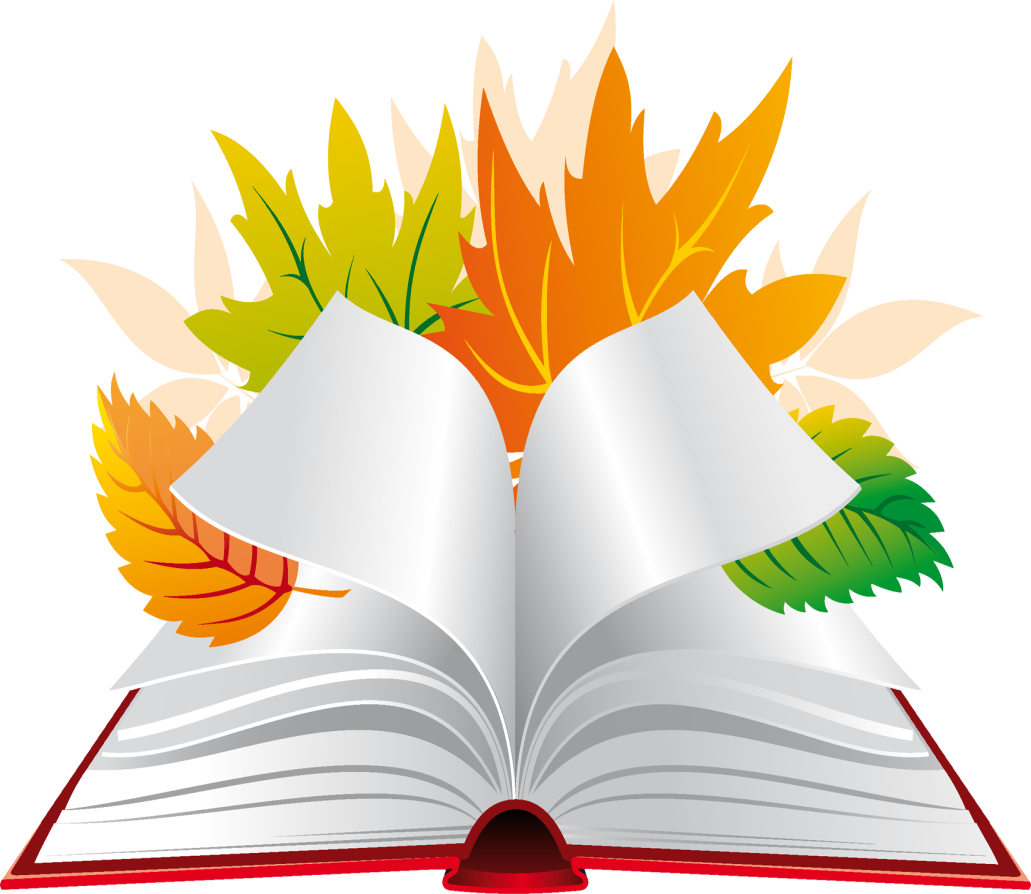 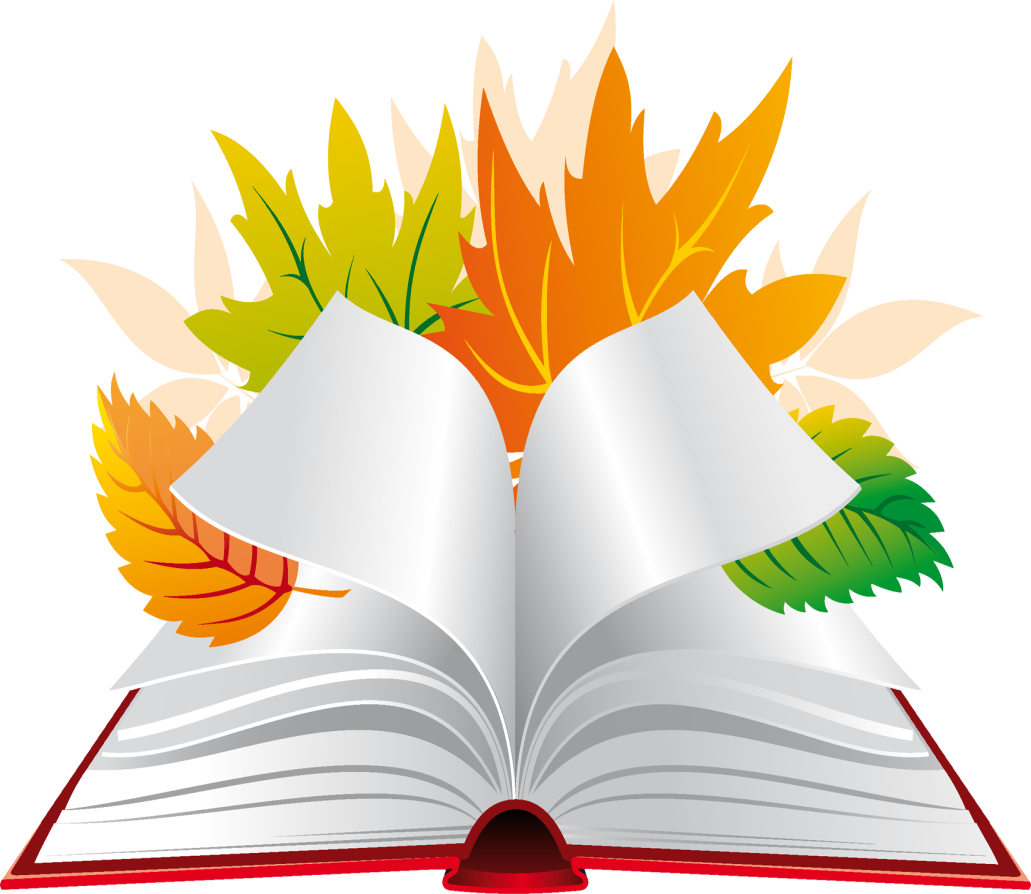 3-MASHQ
Nuqtalar o‘rniga so‘zlardan mosini qo‘yib gaplarni ko‘chiring.
Bobom
buvim
oilam.
ahil
Otam
Singlim
Onam
opangiz
Akam
MUSTAQIL  ISH
Tub va yasama shaxs otlariga misol yozing..
MUSTAQIL BAJARISH UCHUN TOPSHIRIQLAR:
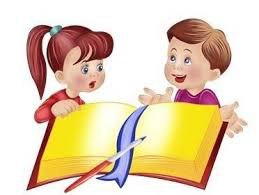 1. Oila a’zolaringizning ish kuni haqida bog‘lanishli matn tuzing.
  
   2. Soatsoz, dorboz, zargar so‘zlari ishtirokida gaplar tuzing.